Создание первичной профсоюзной организации
Лейканд Сергей Валерьевич, начальник отдела организационно-профсоюзной работы аппарата Профсоюза
Для создания первичной профсоюзной организации необходимо минимум три человека 
(Федеральный закон об общественных объединениях)
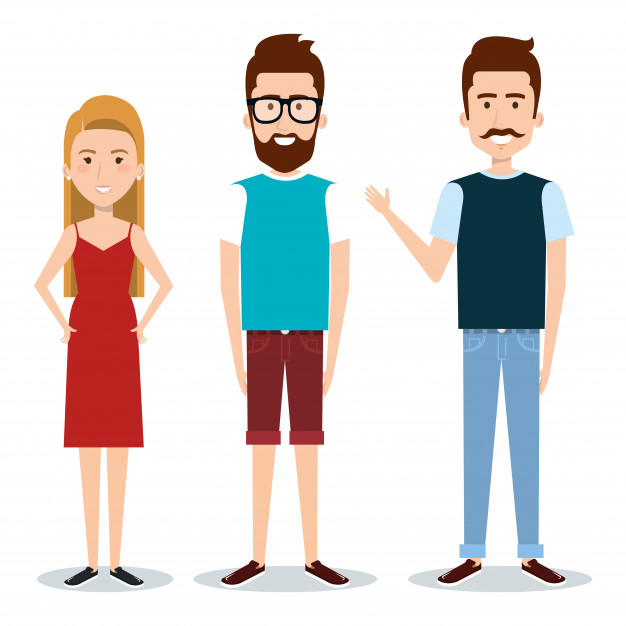 Алгоритм создания первичной профсоюзной организации
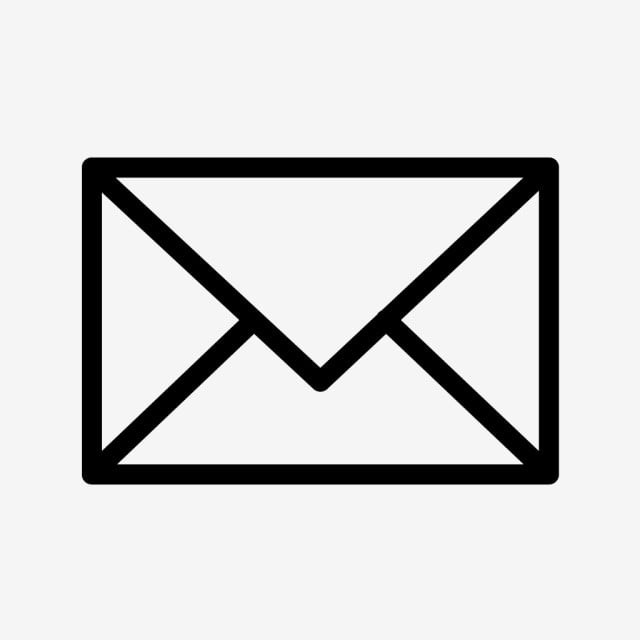 Письмо в вышестоящую профсоюзную организацию 
(ОППО, ТПО, МПО или Нефтегазстройпрофсоюз России) 
о согласовании создания
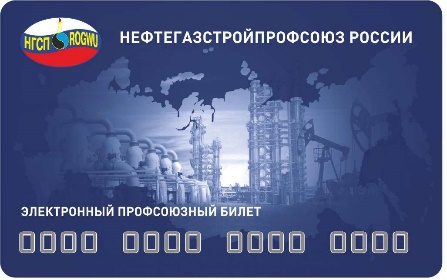 Заявления о приеме в члены Профсоюза
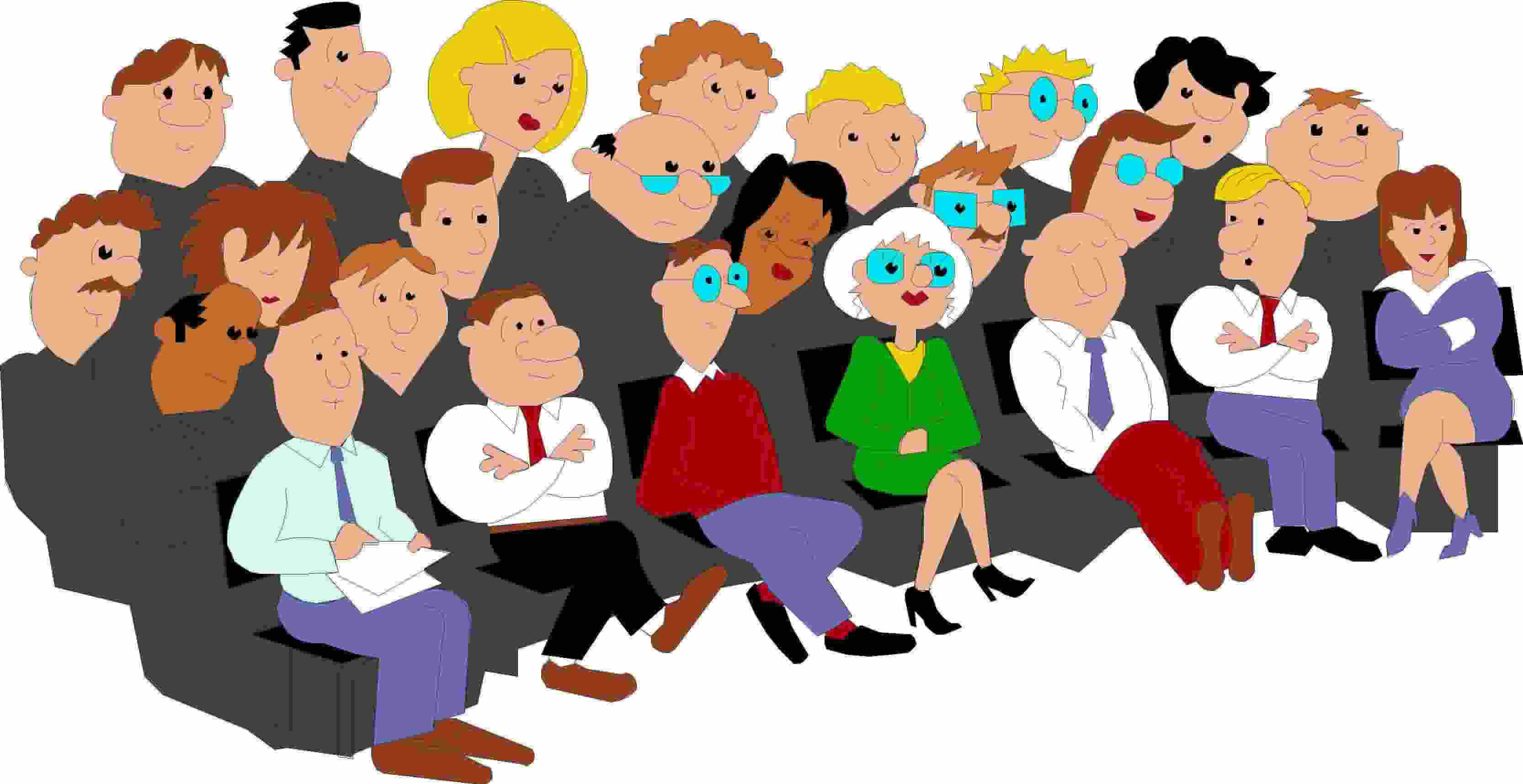 Учредительное собрание
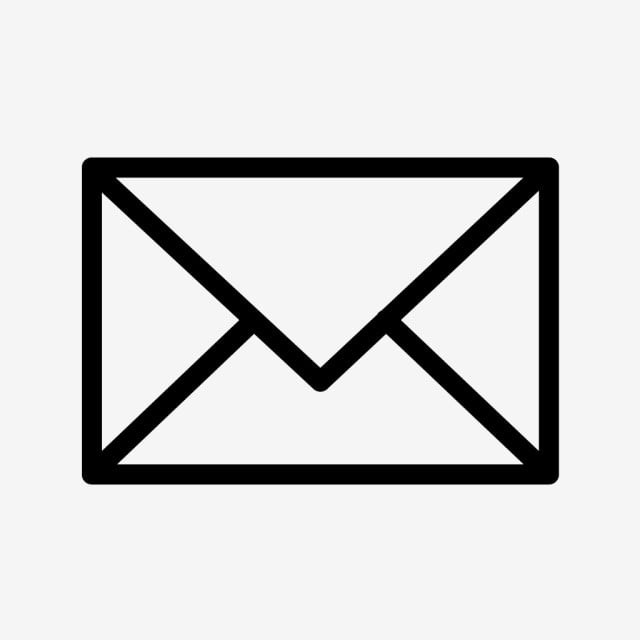 Уведомление работодателя о создании профсоюзной организации
Вопросы повестки дня учредительного собрания
Об утверждении (создании) первичной профсоюзной организации 
Об утверждении Устава
О приеме в члены Нефтегазстройпрофсоюза России (если нет заявлений, вопрос не включается в повестку заседания)
О статусе первичной профсоюзной организации (если действует без образования юридического лица, то решается вопрос о постановке на финансовое обслуживание)
Об избрании председателя
Об избрании заместителя председателя
Об избрании профсоюзного комитета (вопрос включается в повестку заседания, если число членов профсоюза более 15. Если менее 15, функции профсоюзного комитета осуществляет общее собрание)
Об избрании контрольно-ревизионной комиссии
СПАСИБО ЗА ВНИМАНИЕ!
Россия, 119119, г. Москва, Ленинский пр-т, 42
Тел.: +7 495 930-69-74
rogwu@rogwu.ru
www.rogwu.ru